Be Well
Habits with Impact
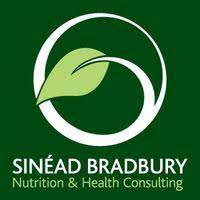 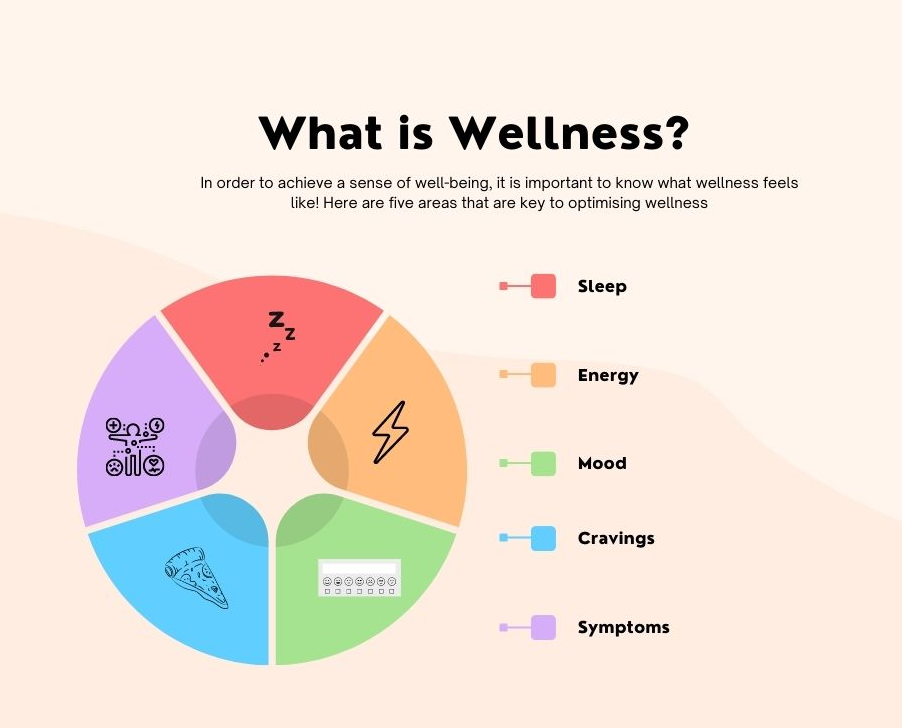 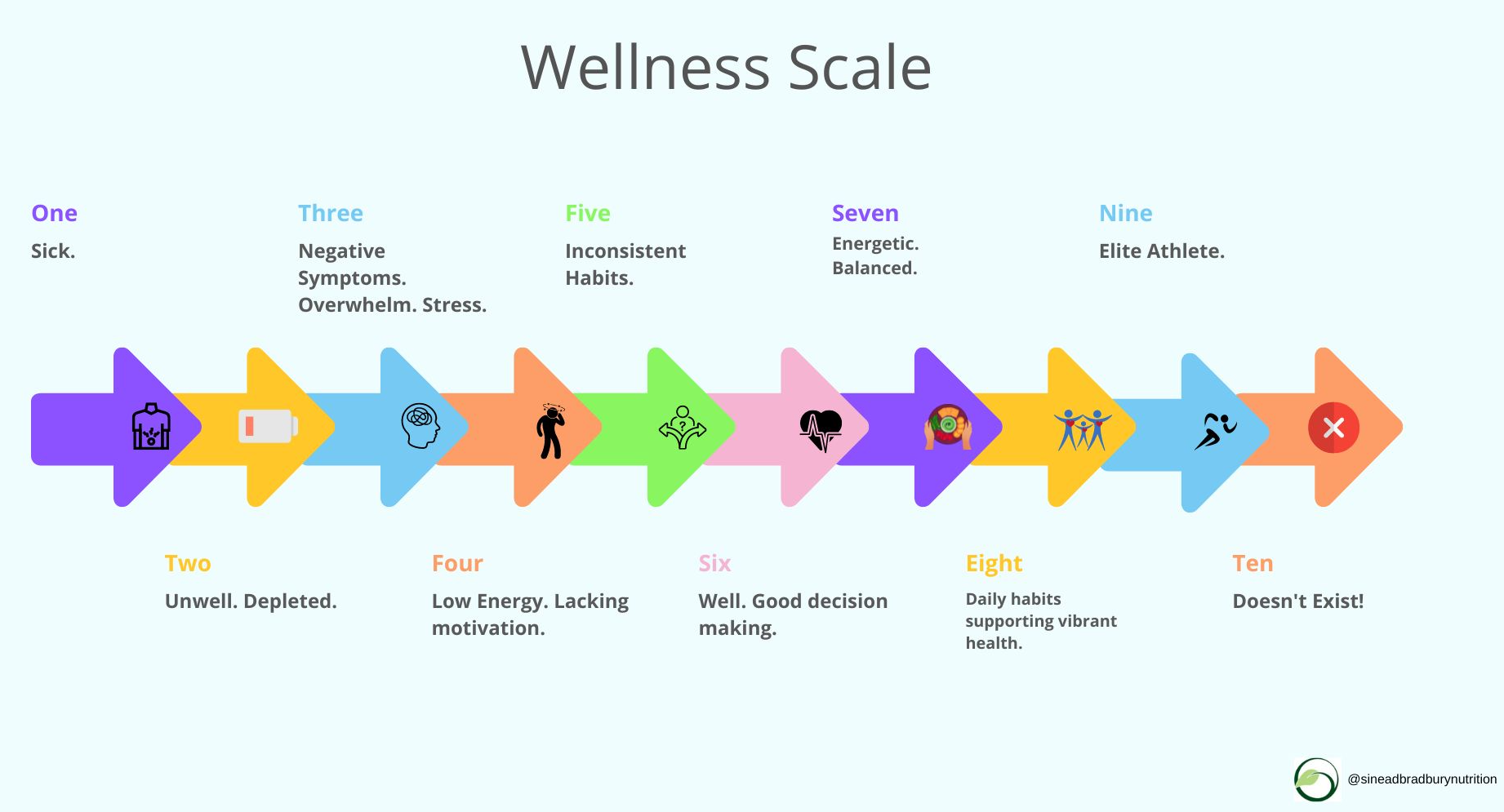 The ability to cope from or adjust easily to misfortune or change
RESILIENCE
01
Habit 1
It starts with Sleep
Why Resilience starts with Sleep
Mental Health
Proven to enhance mood, brain function & motivation
Cravings
Immune System
Quality Sleep strengthens Body’s Immune system.
Ghrelin & Leptin - Better Sleep leads to healthier cravings
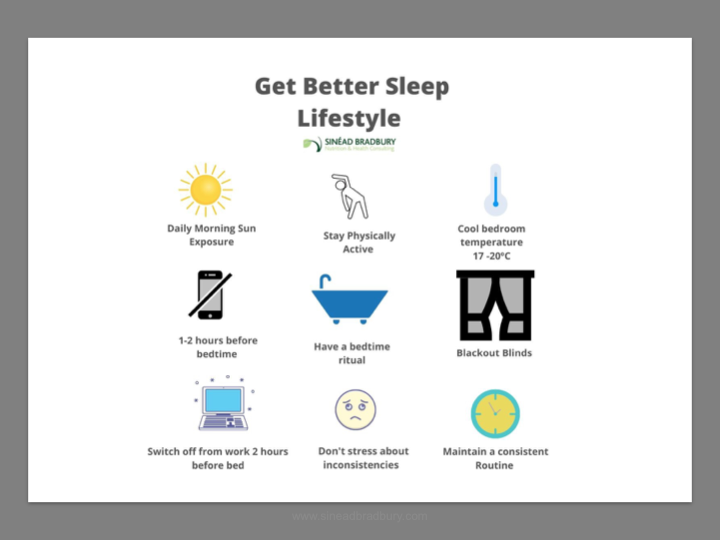 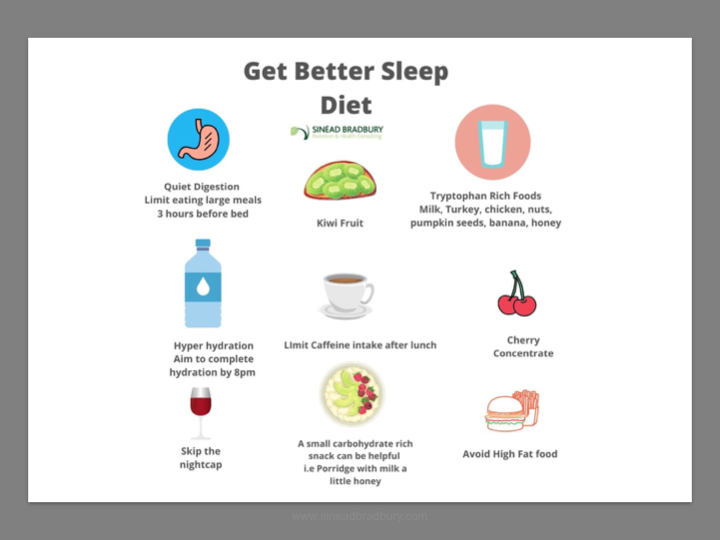 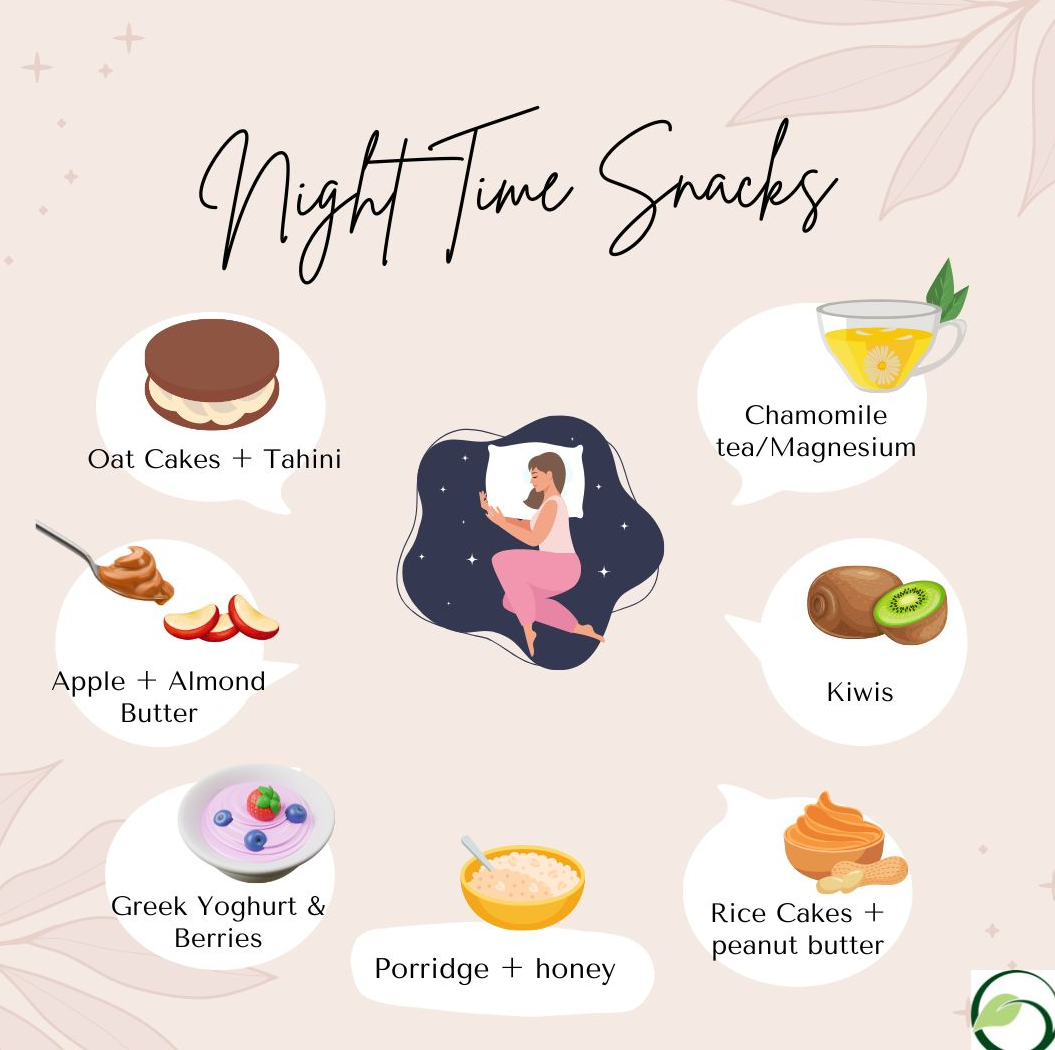 Sleep Formula
10
3
2
No Caffeine
No Large Meals
No Work
1
0
No Screens
No Snooze Button..
Kind Breaks - Time to Disconnect from work and reconnect with your breath, surroundings, nature, loved ones, pets, nourishing food, hydration
Sympathetic Nervous System
Parasympathetic Nervous System
Rest & Digest
Fight or Flight
02
Habit 2
Food Power
Food that will support strength & resislience
Gut Health
Immunity
Balancing Blood Sugars
Why Gut health matters
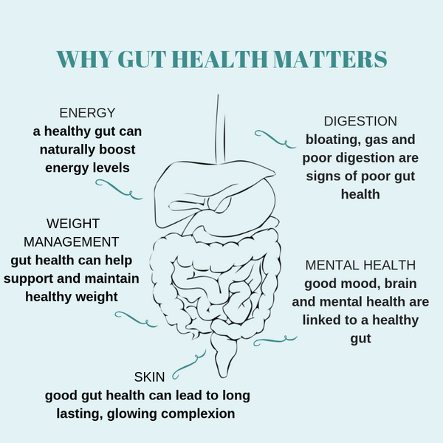 An imbalance in gut bacteria has been found to contribute to chronic diseases such as IBS and diabetes.  Studies are linking mental health, depression and weight gain to imbalances in gut bacteria. 70% of your immune system is in your gut
Taking care of our Immune System
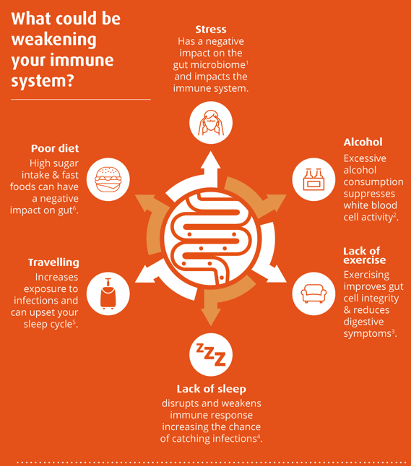 Immune Function & Resilience
Impaired Immunity means you are are out of action, out of work, out of sport
 
Protect Yourself
Balance Your Blood Sugars to empower your decision making
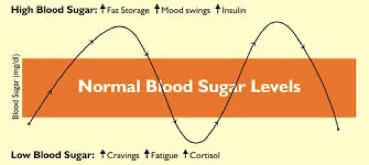 Helps make you more resilient to stress
Prevents type 2 diabetes
Can improve your physical and mental performance
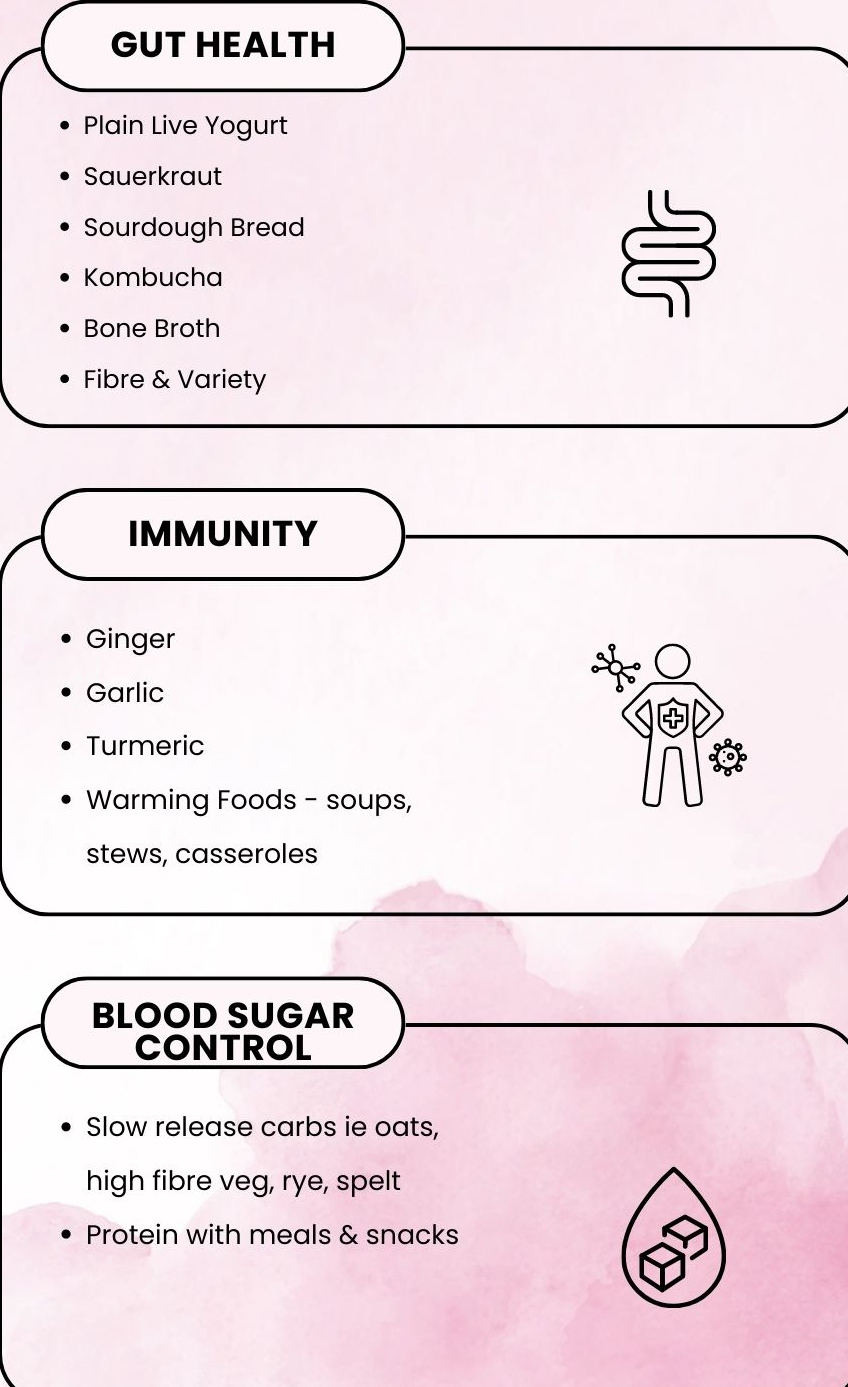 Foods to Support
Include each day to optimise gut health, immune function, balance blood sugars
03
Habit 3
Movement
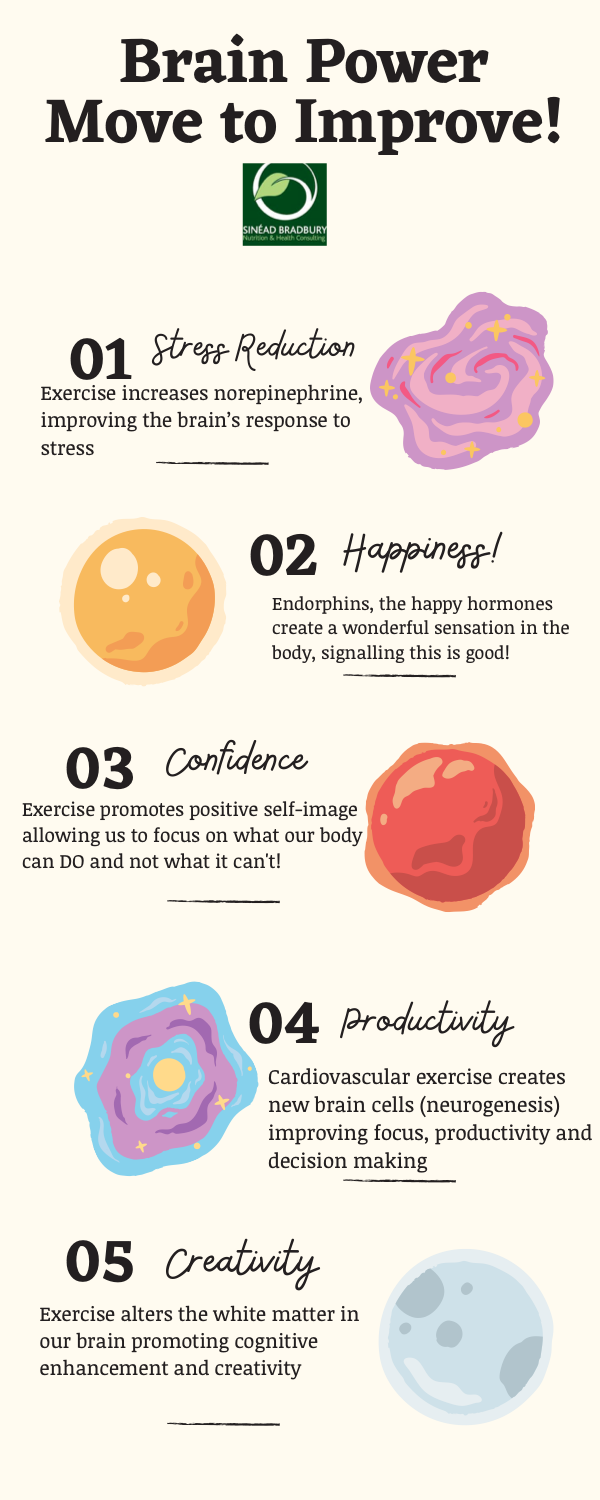 Foods to Support
The World Health Organisation (WHO) recommends at least 150–300 minutes of moderate-intensity aerobic physical activity; or at least 75–150 minutes of vigorous-intensity aerobic physical activity; or an equivalent combination of moderate- and vigorous-intensity activity throughout the week.
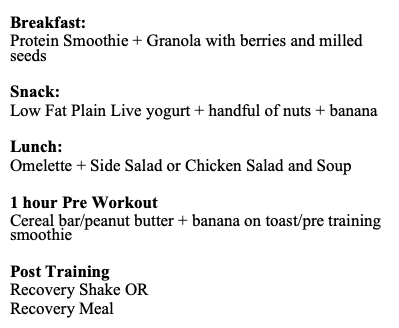 Fuelling Correctly for Moderate to Intense Exercise
Egg Based: 2 eggs + 2 slices of wholegrain toast, ½ avocado Smoothie: 150mls Greek Style yogurt, 250ml milk, 14g mixed berries Overnight Oats: 80g oats, 250ml milk, 1 tbsp chia seeds, 1 tbsp honey Large baked potato: 5 tbsp baked beans, 25g cheddar cheese
Recovery Snacks
Supplements to Consider-  IF DEPLETED
Vitamin D
Quality Multivitamin
Probiotic
Omega 3
04
Habit 4
Nutrition for Now - The Menopause
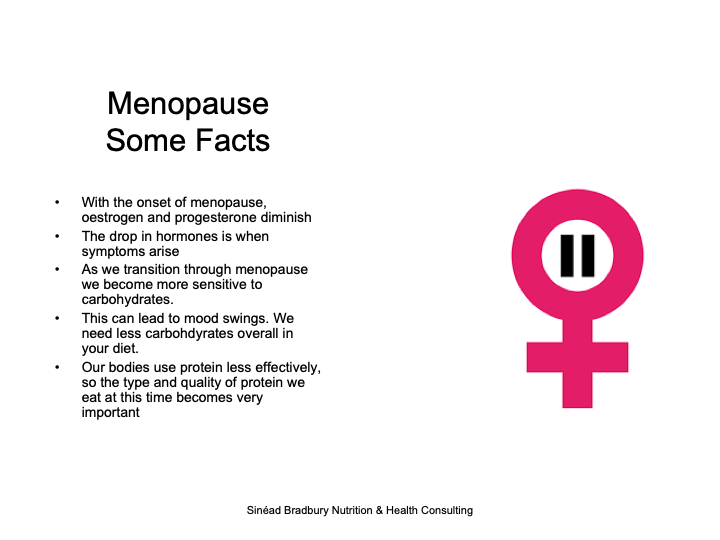 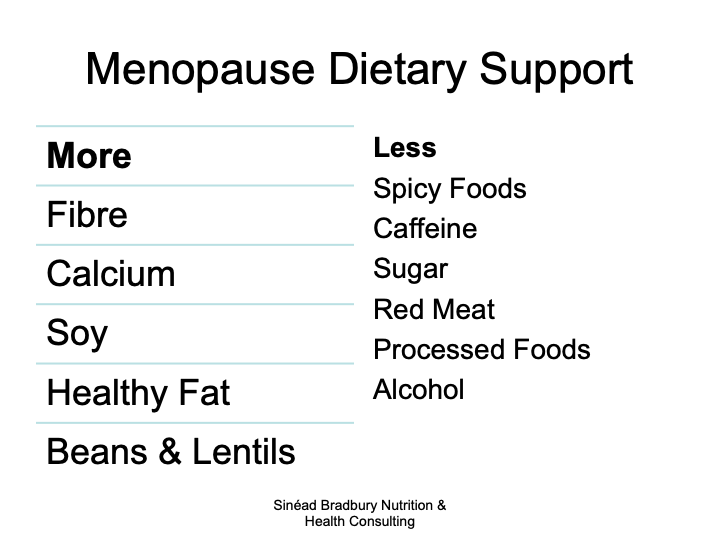 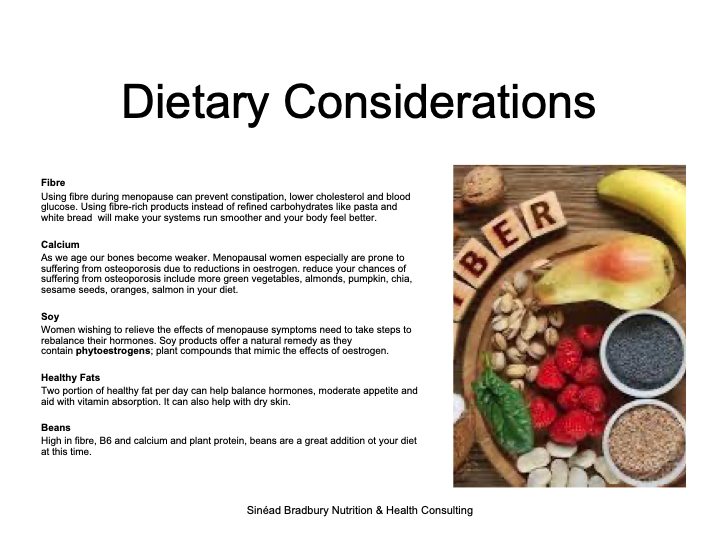 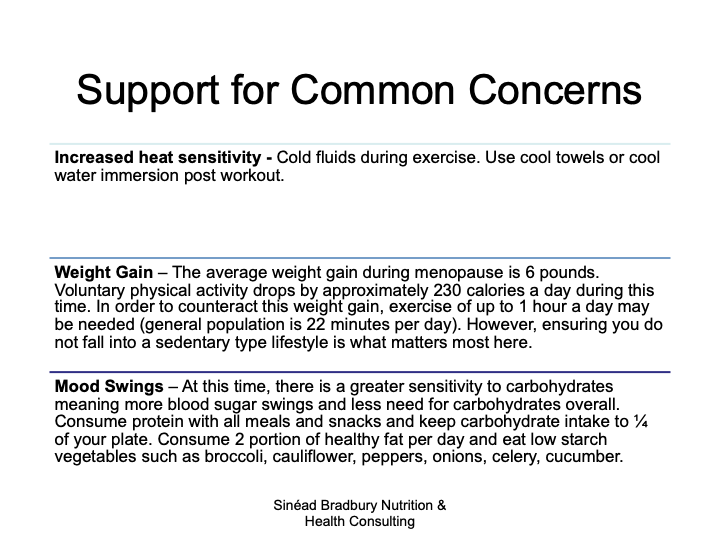 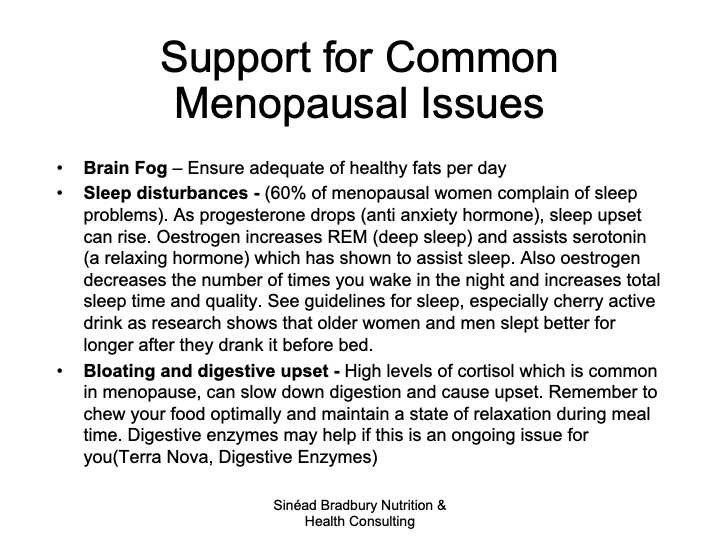 Exercise & Menopause - What to Focus on
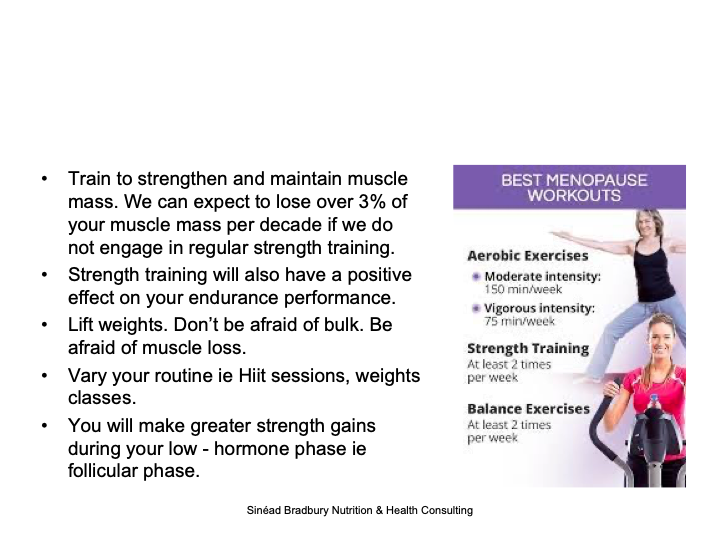 Supplement Support
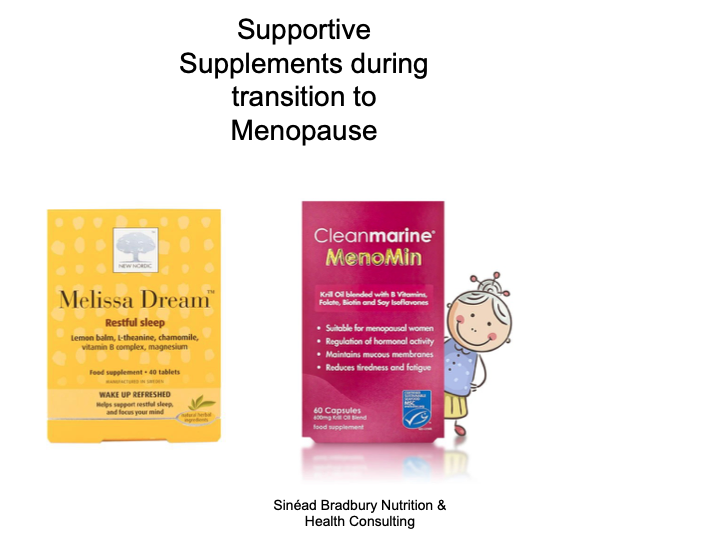 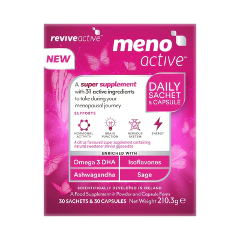 Your body. Your Job.
•Tune into ‘You’

•Start with Sleep!

•Know what’s ‘Gut for you’

•Protect Your Immune System

•Balance Blood Sugars

•Move for your Mind!

•Supplement Wisely

•Adapt Your Nutrition for Your Needs

•Enjoy the Process. It never ends!
Be Well
The Power is in DOING not just KNoWING
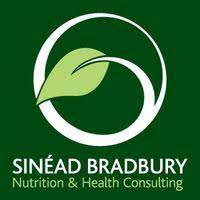 @sineadbradburynutrition
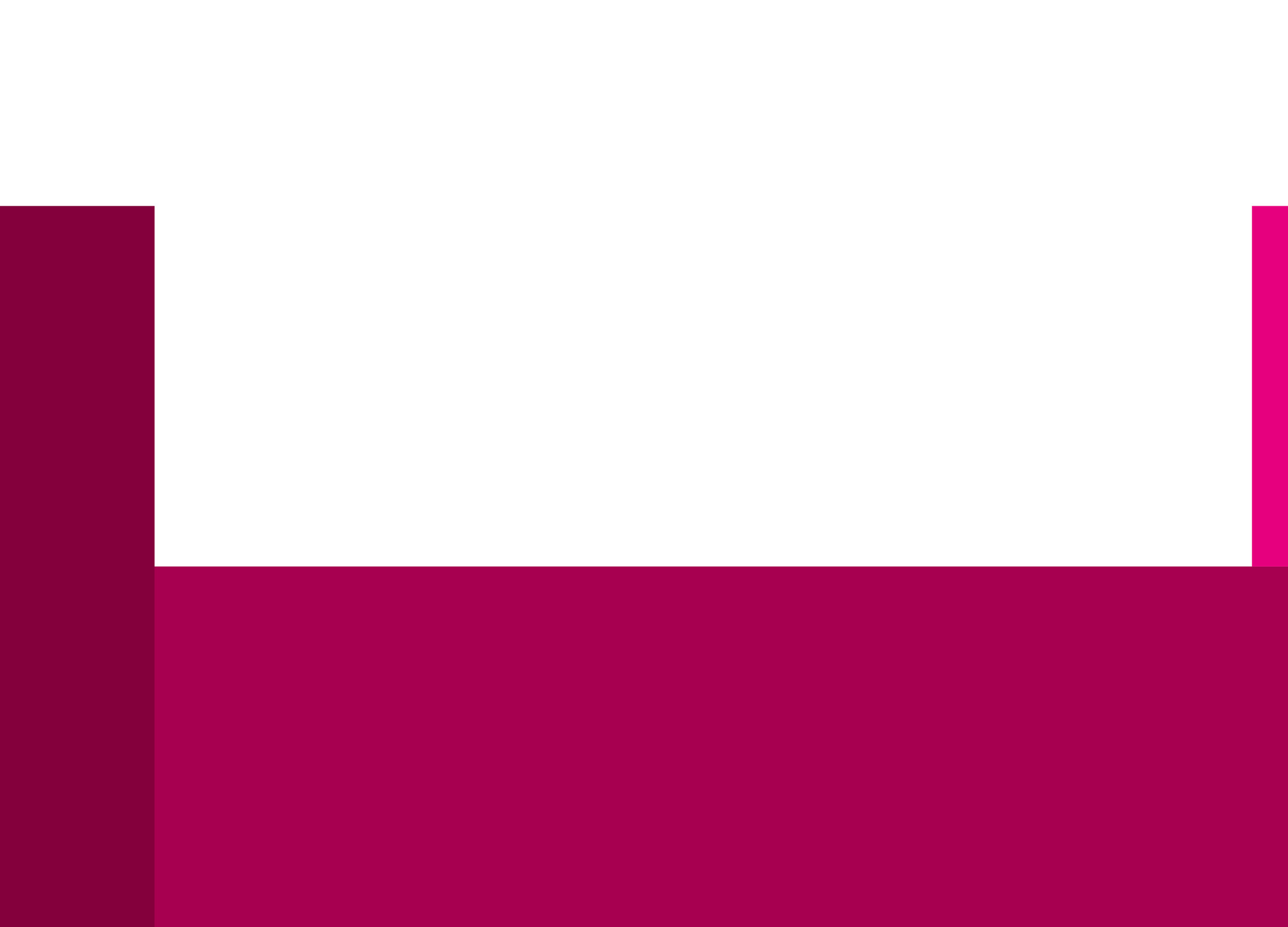 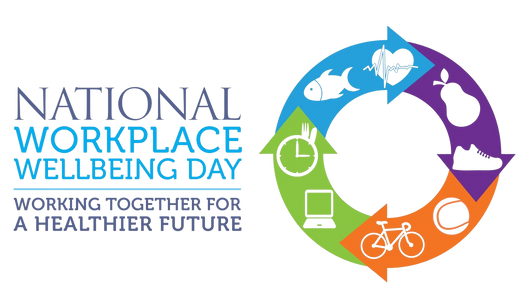 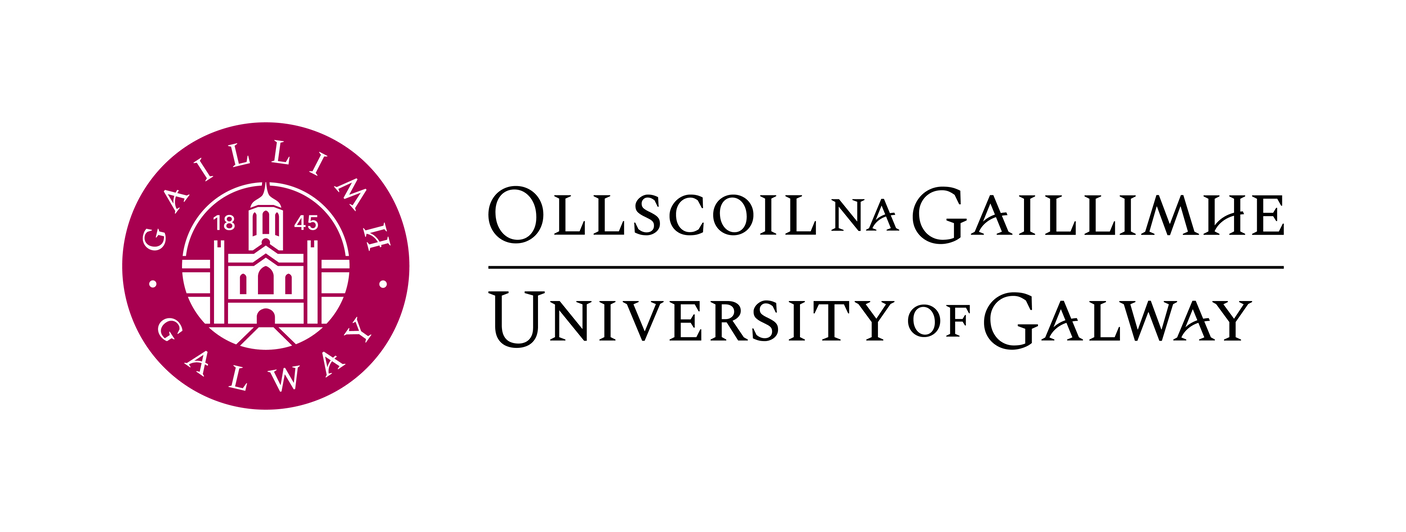 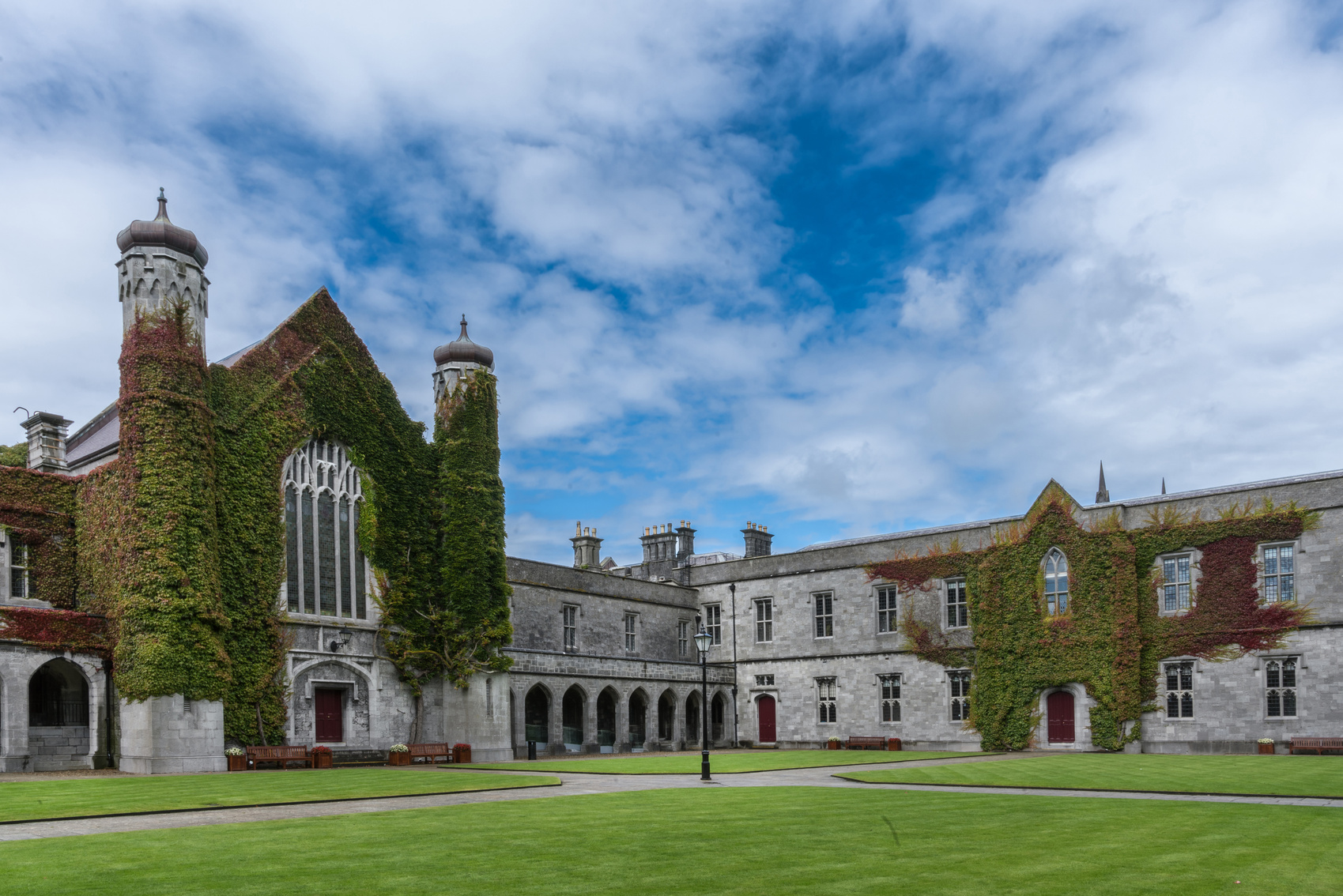 Thank you for joining us today!
- Human Resources Office